A-TIPFirst Aid for the Mind
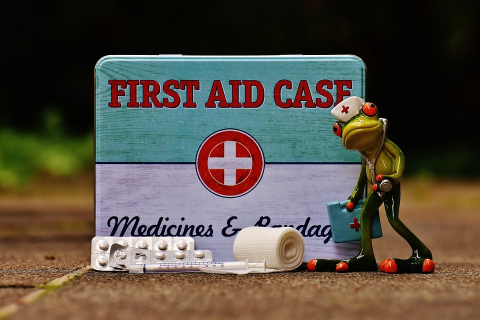 Acute Traumatic Incident Processing is the creation of: 
Roy Kiessling, LISW, ACSW
[Speaker Notes: Esta plantilla se puede usar como archivo de inicio para proporcionar actualizaciones de los hitos del proyecto.

Secciones
Para agregar secciones, haga clic con el botón secundario del mouse en una diapositiva. Las secciones pueden ayudarle a organizar las diapositivas o a facilitar la colaboración entre varios autores.

Notas
Use la sección Notas para las notas de entrega o para proporcionar detalles adicionales al público. Vea las notas en la vista Presentación durante la presentación. 
Tenga en cuenta el tamaño de la fuente (es importante para la accesibilidad, visibilidad, grabación en vídeo y producción en línea)

Colores coordinados 
Preste especial atención a los gráficos, diagramas y cuadros de texto. 
Tenga en cuenta que los asistentes imprimirán en blanco y negro o escala de grises. Ejecute una prueba de impresión para asegurarse de que los colores son los correctos cuando se imprime en blanco y negro puros y escala de grises.

Gráficos y tablas
En breve: si es posible, use colores y estilos uniformes y que no distraigan.
Etiquete todos los gráficos y tablas.]
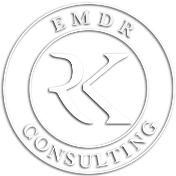 Today’s Schedule
10:00-1:30 Lecture, Demonstrations, Theory, Discussion
1:30-2:30  Break for Lunch
2:30-5:30  Small Group Practice
5:30-6:00  Closing Circle
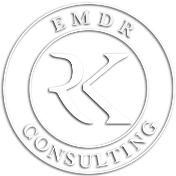 Meet Roy Kiessling
General: https://vimeo.com/emdrconsulting
A-TIP Demo: https://vimeo.com/277699679
PREPARATIONpresence heals
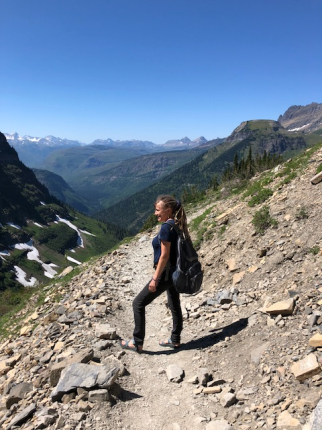 Attention
Attunement
Mirroring
Nonverbal Affirmation
Unconditional Acceptance 
Neutral Listening
Nonjudgmental Witness
Being a Parent “Stand-In”
[Speaker Notes: ¿Sobre qué es el proyecto ?
Defina el objetivo del proyecto
¿Es similar a otros proyectos anteriores o es nuevo?
Defina el ámbito del proyecto
¿Es un proyecto independiente o está relacionado con otros proyectos?

* Tenga en cuenta que no se necesita esta diapositiva para las reuniones semanales]
PREPARATIONour purpose
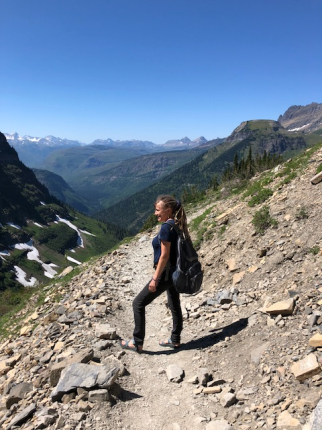 To bring a person back to present
To connect a person with their own experience
Body
Emotions
[Speaker Notes: ¿Sobre qué es el proyecto ?
Defina el objetivo del proyecto
¿Es similar a otros proyectos anteriores o es nuevo?
Defina el ámbito del proyecto
¿Es un proyecto independiente o está relacionado con otros proyectos?

* Tenga en cuenta que no se necesita esta diapositiva para las reuniones semanales]
PREPARATIONThis is NOT:
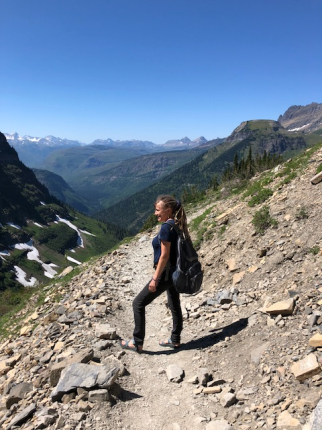 Rescuing
Fixing
Being an expert

(That person is the expert of him/herself.)
[Speaker Notes: ¿Sobre qué es el proyecto ?
Defina el objetivo del proyecto
¿Es similar a otros proyectos anteriores o es nuevo?
Defina el ámbito del proyecto
¿Es un proyecto independiente o está relacionado con otros proyectos?

* Tenga en cuenta que no se necesita esta diapositiva para las reuniones semanales]
PREPARATIONempath warning
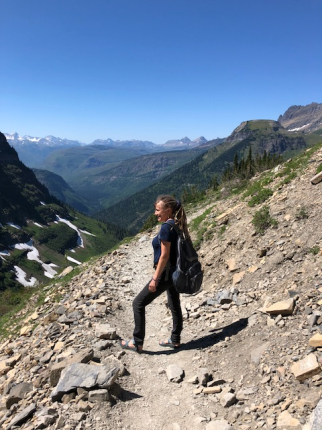 If you notice yourself joining them in their chaos:

Check yourself.
[Speaker Notes: ¿Sobre qué es el proyecto ?
Defina el objetivo del proyecto
¿Es similar a otros proyectos anteriores o es nuevo?
Defina el ámbito del proyecto
¿Es un proyecto independiente o está relacionado con otros proyectos?

* Tenga en cuenta que no se necesita esta diapositiva para las reuniones semanales]
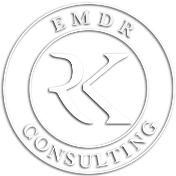 PREPARATIONStep 1
Explain the value of eye movements:
Reduce vividness of the image
Provide some calming
[Speaker Notes: * Si alguno de estos problema causaron una demora en el programa o se deben analizar en profundidad, coloque los detalles en la siguiente diapositiva.]
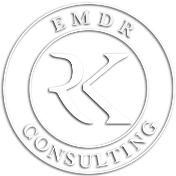 PREPARATIONStep 2
Obtain informed consent - EM
They stay in charge of their process.
I provide safety and structure.
[Speaker Notes: * Si alguno de estos problema causaron una demora en el programa o se deben analizar en profundidad, coloque los detalles en la siguiente diapositiva.]
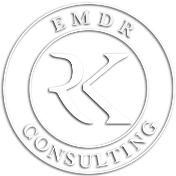 PREPARATIONStep 3
(Optional)
Teach grounding exercises
Eye Roll
Four Square
Circular Breathing
Containers
[Speaker Notes: * Si alguno de estos problema causaron una demora en el programa o se deben analizar en profundidad, coloque los detalles en la siguiente diapositiva.]
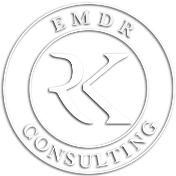 ACCESS & ACTIVATEStep 4
“Tell me what happened.”
or
“Tell me what you’re concerned about.”
(not the details)


Our unprocessed memories are organized via trauma networks.*
[Speaker Notes: * Si alguno de estos problema causaron una demora en el programa o se deben analizar en profundidad, coloque los detalles en la siguiente diapositiva.]
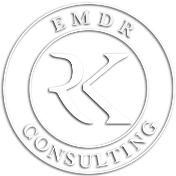 ACCESS & ACTIVATEStep 5 & Step 6
“When you think of that, what negative self talk do you have?” (Negative Belief)

“How disturbing is that, 0-10?” (SUDs)
[Speaker Notes: * Si alguno de estos problema causaron una demora en el programa o se deben analizar en profundidad, coloque los detalles en la siguiente diapositiva.]
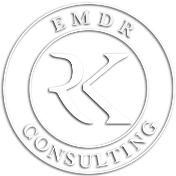 ACCESS & ACTIVATEStep 7 & Step 8
“How would you like to think about yourself in that situation?” (Positive Belief)

“How true does that feel now, 1-7?” (VoC)
[Speaker Notes: * Si alguno de estos problema causaron una demora en el programa o se deben analizar en profundidad, coloque los detalles en la siguiente diapositiva.]
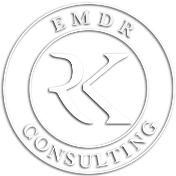 ACCESS & ACTIVATEStep 9
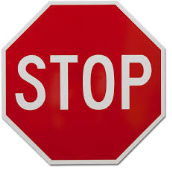 Once we start the EM’s stop me if:
Other memories* come up
You feel/notice new body sensations
[Speaker Notes: * Si alguno de estos problema causaron una demora en el programa o se deben analizar en profundidad, coloque los detalles en la siguiente diapositiva.]
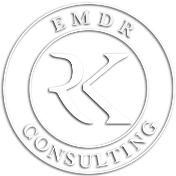 ACCESS & ACTIVATEStep 10
Desensitize
Recording disturbance is optional.
Rapid pacing is more important.

Stop desensitization if person uses         
Once SUDs no longer drops, proceed to INSTALLATION.
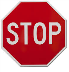 [Speaker Notes: * Si alguno de estos problema causaron una demora en el programa o se deben analizar en profundidad, coloque los detalles en la siguiente diapositiva.]
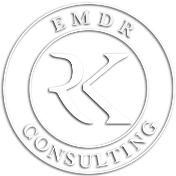 INSTALLATIONStep 11
“Does Positive Belief still fit?”
How true, 1-7? (VoC)
Go with that.
Continue until (VoC) stops increasing.
[Speaker Notes: * Si alguno de estos problema causaron una demora en el programa o se deben analizar en profundidad, coloque los detalles en la siguiente diapositiva.]
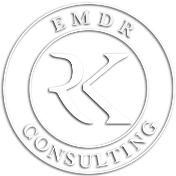 INSTALLATIONStep 12
Talk about experience.
What happens next?

More information may come up.*
Don’t be afraid to ask for help.
[Speaker Notes: * Si alguno de estos problema causaron una demora en el programa o se deben analizar en profundidad, coloque los detalles en la siguiente diapositiva.]
GOALSHelp person regain…
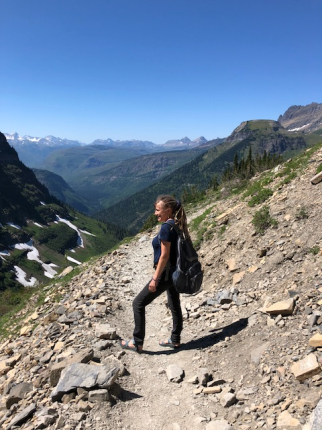 Emotional regulation.
Feeling of being in charge of themselves.
Sense of being in the here and now.

It’s really over, and I’m safe now.
I can handle this.
[Speaker Notes: ¿Sobre qué es el proyecto ?
Defina el objetivo del proyecto
¿Es similar a otros proyectos anteriores o es nuevo?
Defina el ámbito del proyecto
¿Es un proyecto independiente o está relacionado con otros proyectos?

* Tenga en cuenta que no se necesita esta diapositiva para las reuniones semanales]
THINGS TO AVOID
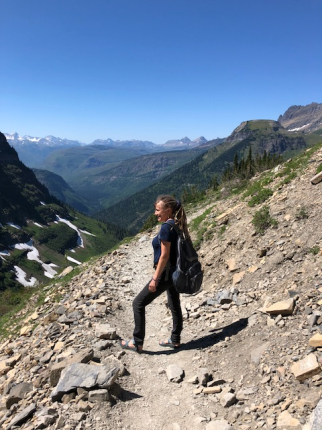 Making it worse
Flooding
Overwhelm
Re-experiencing traumatic event
Diving into your person’s crisis.
Rescuing person from emotions.
Trying to talk sense (lecturing).
[Speaker Notes: ¿Sobre qué es el proyecto ?
Defina el objetivo del proyecto
¿Es similar a otros proyectos anteriores o es nuevo?
Defina el ámbito del proyecto
¿Es un proyecto independiente o está relacionado con otros proyectos?

* Tenga en cuenta que no se necesita esta diapositiva para las reuniones semanales]
WE AREN’T DOING THERAPY, BUT…
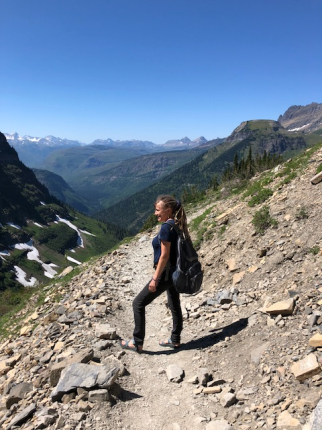 Presence and caring and safe, neutral attention heals.
We can stay calm while person calms.
We can possibly teach simple skills.
[Speaker Notes: ¿Sobre qué es el proyecto ?
Defina el objetivo del proyecto
¿Es similar a otros proyectos anteriores o es nuevo?
Defina el ámbito del proyecto
¿Es un proyecto independiente o está relacionado con otros proyectos?

* Tenga en cuenta que no se necesita esta diapositiva para las reuniones semanales]
Toni Rahman, Certified EMDRIA Approved Consultant
Providing
A-TIP Training
Consultation toward becoming EMDR Certified
Case Consultation
Individual Therapy
Pop-Up Clinic Consultation


Brought to you by Traveling Healer
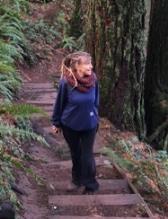 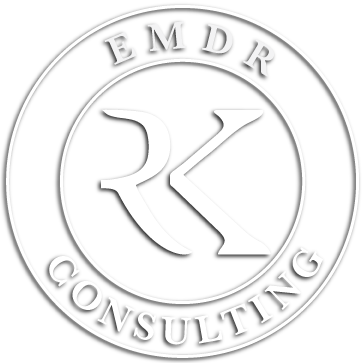 Roy Kiessling, EMDR Consulting
(513) 324-3637
roy@emdrconsulting.com 
www.emdrconsulting.com
Toni Rahman, LCSW
(573) 999-6011
toniarahman@hotmail.com
www.tonirahman.com
[Speaker Notes: Prepare las diapositivas para el apéndice por si se necesitan más detalles o diapositivas complementarias. Además, el apéndice resulta útil si la presentación se distribuye más adelante.]